How to find opportunities
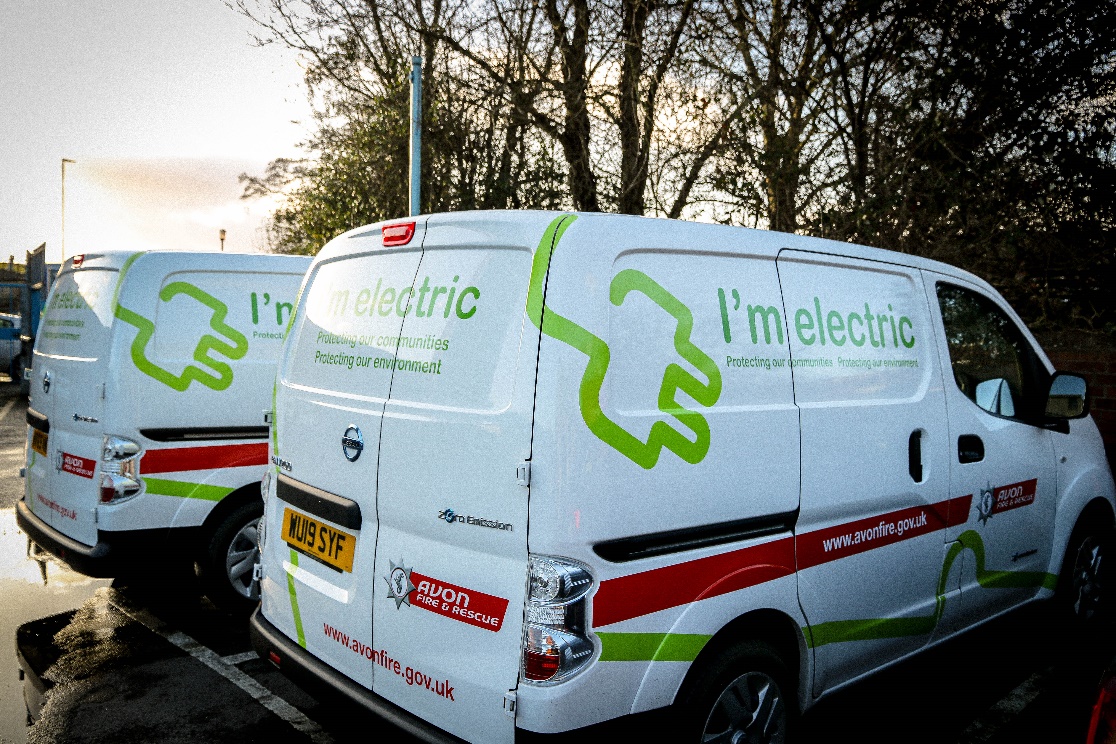 Tanya Nathan
[Speaker Notes: Before we get going, let’s just go around and talk about how we use social media – how much do you know?]
If you take one thing away…
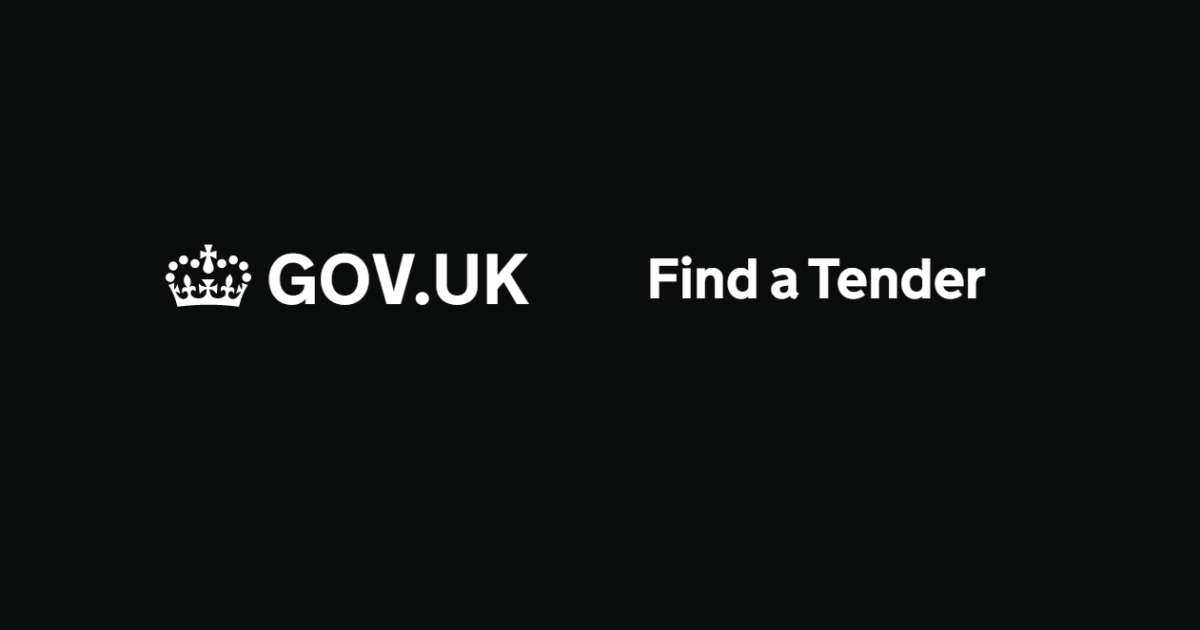 National
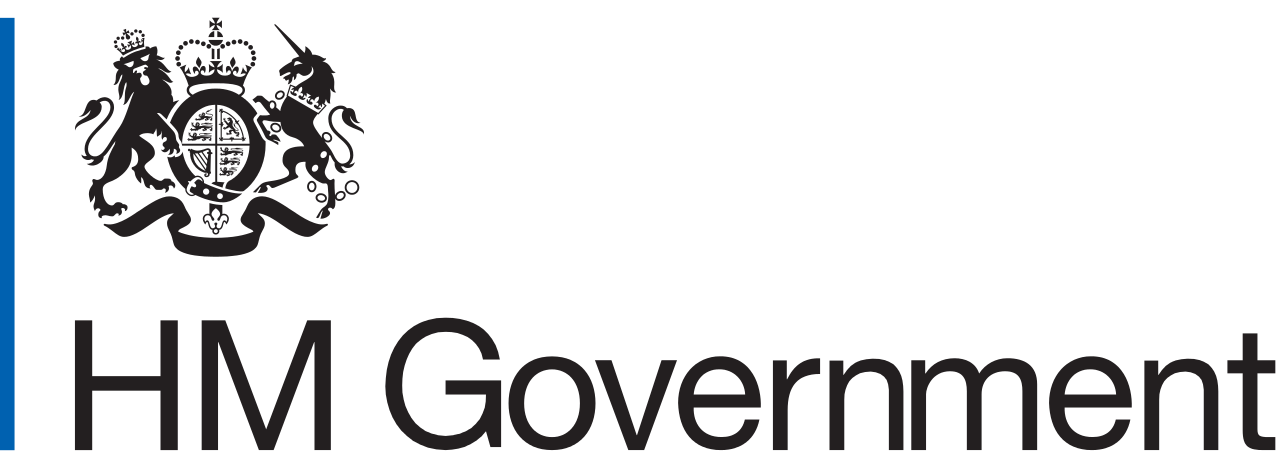 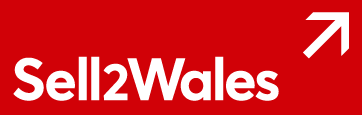 Local Government
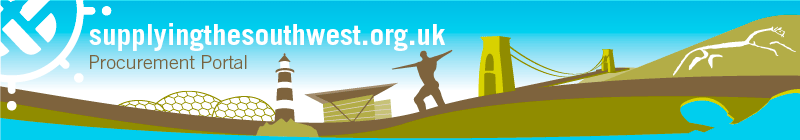 Blue Lights
Note many Police Forces and Fire Service are transitioning to:
https://sell2.in-tend.co.uk/blpd/
Higher Education
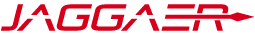 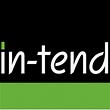 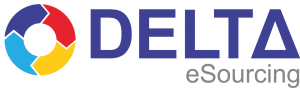 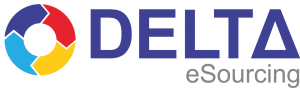 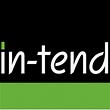 Key Frameworks Promoters
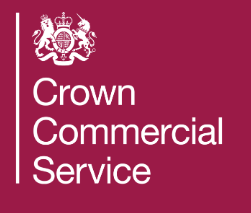 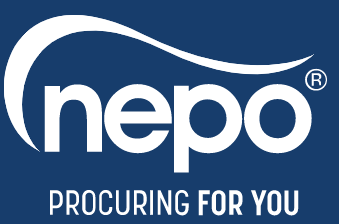 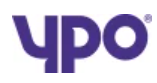 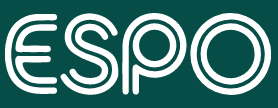 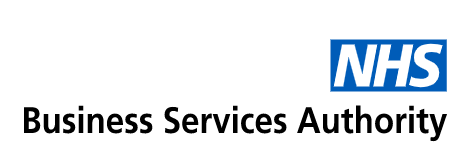 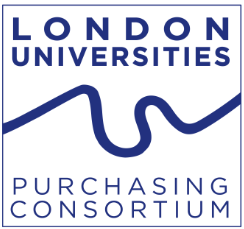 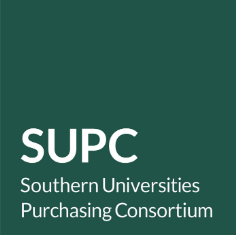 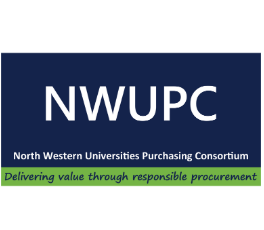 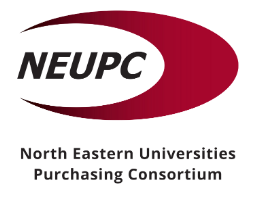 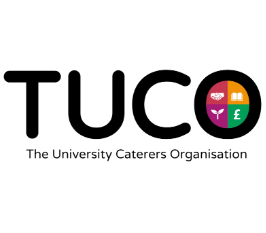 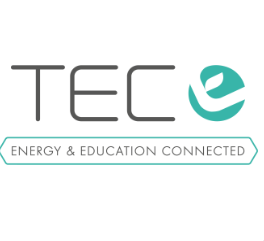 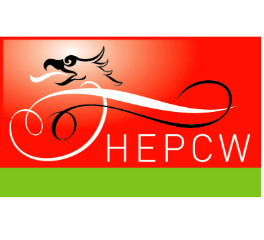 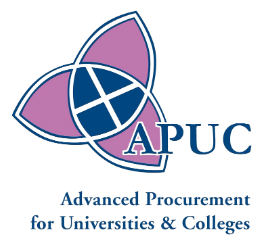 Where to find opportunities
Primarily – e-procurement portals 
But…
Organisations use different portals. Register early!
Some use the same portal but is badged differently
Most will provide alerts (need registration to sign up for those)
Opportunities are searchable without registration
If over £30k, they should also be available on Contracts Finder
Over the PCR threshold, they will be available on Find-A-Tender
Brexit hasn’t changed things yet, but the new Procurement Act 2023 has recently been accepted - expect changes in 2024
Contact the organisation direct 
Public authorities often have surprisingly simple processes for low value contracts. Know your customer. 
Many have pipelines available online